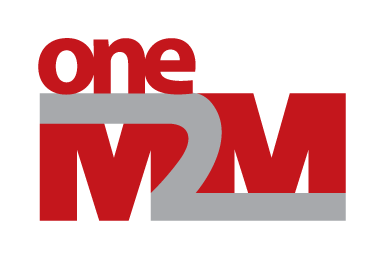 SDS Status Report to TP61
Group Name: oneM2M SDS
Source: Peter Niblett, SeungMyeong Jeong, Wei Zhou
Meeting Date: 2023-04-14 to 2023-04-17
Summary
12 new CRs have been agreed against TS-0001 and TS-0004
6 new contributions have been agreed against TR-0065
11 agreed contributions are now pending against Rel-5 specs
TS-0004, TS-0022, TS-0026, TS-0033, TS-0034
112 issues currently open, 65 have been closed
Held discussion about the use of CoAP options
Will hold follow-up call with IANA CoAP experts
Concerns
Need Rapporteur for TS-0001
CoAP options and IANA
Today’s TS-0008 specifies that 22 oneM2M primitive parameters are passed as custom CoAP options. 
To avoid conflict custom CoAP options should be registered with IANA.  
We attempted to register the identifiers we had chosen a few years ago but IANA raised concerns that these identifier values were not consistent with requirements of the CoAP specification.
We changed the values at SDS 56 (e.g. SDS-2020-0065R04) and resubmitted to IANA.
IANA experts are now questioning whether our use of custom CoAP options is appropriate at all and raised concerns that many of them are ”large” (up to 255 bytes long)
We discussed several ways forward:
We are leaning towards allowing the parameters to be serialized in the CoAP payload instead of as custom options.  This would meet their concerns – but it would also mean that we don’t need to register with IANA anyway. However it would make messages slightly bigger than today.
Next steps:
Examine some CoAP serializations of oneM2M primitives, to see how close we are to hitting size limits and what the overhead would be of putting parameters in the CoAP payload.
Have a call with the IANA CoAP experts before making a final decision.
SDS WI Status
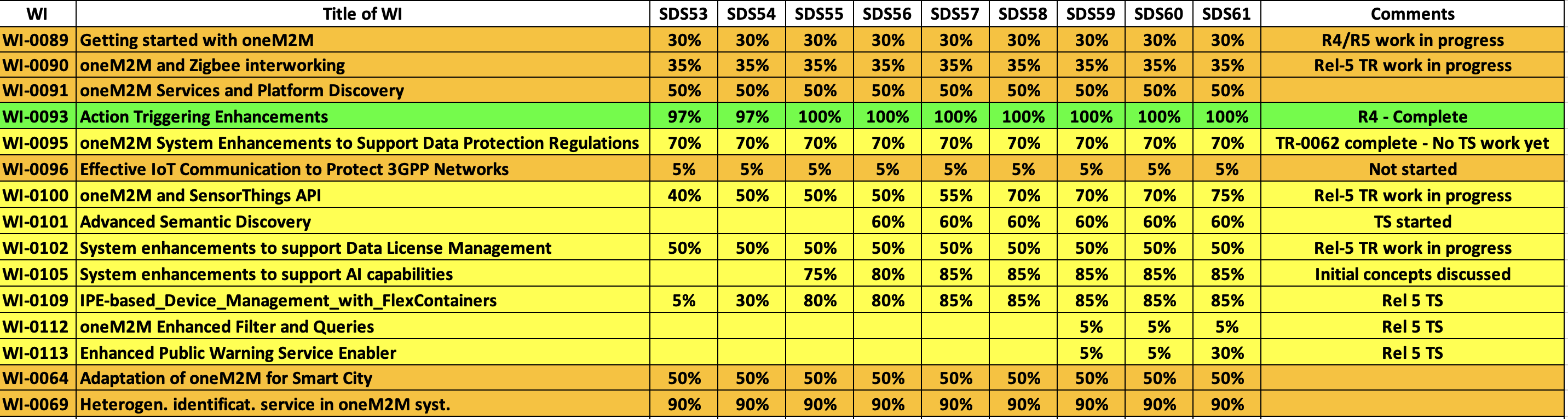 Complete
On track
Running behind schedule
Work has stalled
Rel-5 Progress
5 CRs have now been agreed for TS-0001 Rel 5.
CRs For other TSs- TS-0004, TS-0022, TS-0026, TS-0033, TS-0034
Will be added to  CR packs when the new versions of the TSs are started.
TR-0065 (STA / OGC) has progressed
TR-0071 (AI/ML dataset management) has started
Items for Decision
CR Pack:
TS-0001 – TP-2023-0087 – 02-R2, 02-R3, 03-R4, 02-R5  =  9
TS-0004 – TP-2023-0040 – 00-R2, 00-R3, 02-R4, 01-R5  =  3
© 2023  oneM2M Partners
   
6
Conference Calls
*  Special call to process Issues on the Issues log
© 2023 oneM2M Partners							7